常年期第二十九主日
2023年10月22日
感 恩 祭 宴

主 題

凱撒歸凱撒, 天主歸天主


感恩=基督徒基本心態; 祭祀=崇拜; 宴會=共融
恭讀依撒意亞先知書 45:1,4-6
上主牽著他的受傅者居魯士的右手，使他征服他面前的列國，解除列王的腰帶，並在他面前開啟城門，使門戶不再關閉；上主對他這樣說：
「為了我的僕人雅各伯，及我所揀選的以色列的原故，我指名召叫了你，給你起了這個稱號，縱然你還不認識我。 「我是上主，再沒有另一位；除我以外，沒有別的神；
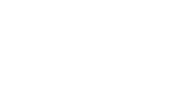 雖然你還不認識我，我卻武裝了你，為叫從東到西的人，都知道：除我之外，再沒有另一位。我是上主，再沒有另一位。」——上主的話。
眾:感謝天主。
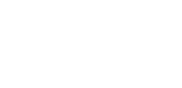 恭讀聖保祿宗徒致得撒洛尼人前書　1:1-5
弟兄姊妹們：
保祿和息耳瓦諾及弟茂德，致書給在天主父及主耶穌基督內的得撒洛尼人的教會。願恩寵與平安與你們同在！
我們常為你們眾人感謝天主，在祈禱中時常記念你們；在天主和我們的父前，不斷記念你們因信德所做的工作、因愛德所受的勞苦、因盼望我們的主耶穌基督所有的堅忍。
1/2
天主所愛的弟兄，我們知道你們是蒙召選的，因為我們把福音傳到你們那裡，不僅用言語，而且也藉德能和聖神，以及堅固的信心。——上主的話。 
眾:感謝天主
2/2
恭讀聖瑪竇福音　22:15-21
那時候，法利塞人商討，怎樣在言談上，叫耶穌落入圈套。
於是，法利塞人派自己的門徒和黑落德黨人，到耶穌面前，說：「師父，我們知道你是真誠的，按真理教授天主的道路，不顧忌任何人，因為你不看人的情面。現在，請你告訴我們：你以為如何？納稅給凱撒，可以不可以？」耶穌看破他們的惡意，就說：
1/2
「假善人，你們為什麼要試探我？拿一個稅幣，給我看看！」他們便遞給他一塊「德納」。
耶穌對他們說：「這肖像和名號是誰的？」
他們對耶穌說：「凱撒的。」
耶穌對他們說：「那麼，凱撒的，就應歸還凱撒；天主的，就應歸還天主。」——基督的福音。 
眾：基督，我們讚美你！
2/2
常年期第二十九主日
2023年10月22日
感 恩 祭 宴

主 題

凱撒歸凱撒, 天主歸天主
上主牽著他的受傅者居魯士的右手,使他征服他面前的列國,並在他面前開啟城門,使門戶不再關閉;雖然你還不認識我,我卻武裝了你.
居魯士:天主透過非選民/非信徒做大事?
用生命去活出信仰:不是凡說主啊的人能入天國,而是……
其他的「居魯士」是誰?甘地?孔子(天不生仲尼,萬古長如夜)?習近平(一帶一路,百多國家參與,窮國普遍受惠;中國環保)?
你們因信德所做的工作,因愛德所受的勞苦,因盼望我們的主耶穌基督所有的堅忍.
用生活去表現信望愛:工作中的信德,勞苦中的愛德,堅忍中的望德
用信望愛去提昇生命:用信德聖化工作(愛上,在工作中成聖),藉愛德面對一切勞苦(發憤忘食,樂以忘憂),因望德而堅忍一生(正因看不到希望,才叫望德)
法利塞人商討,怎樣在言談上,叫耶穌落入圈套(民族/羅馬).請你告訴我們:納稅給凱撒,可以不可以?這肖像和名號是誰的?凱撒的,就應歸還凱撒;天主的,就應歸還天主.
政教分離,為不讓政治污染教會/世界:豬牛教會有責任聖化政治,使之符合天主聖意(生命/大同之律=愛+分享+包容)
有凱撒肖像的錢幣,還給凱撒;有天主肖像的我們,還給天主:政治正確只為有權者;天主正確,為全人類(全人類的神,君,父,師,友)
今天的福音,是「政教分離」論的基礎. 
Today’s Gospel lays the groundwork for “Separation of state and church”
但這個論說,必須以天國和大同為前提.
Please note this discussion is rationalized around the Kingdom of God and Universal Harmony.
為了建設天國,就要政教分離.
To build the Kingdom, it is imperative to disassociate the state from the Church.
否則,必定會成為強國主導的世界,
Otherwise, the world will become one that is subdued and dominated by those states with the greatest powers.
而非以天主為父的天下一家.
instead of coming together to become a family with God at the center.
聖保祿六世教宗在《民族發展通諭》裡,認為 
St Pope Paul VI in his 
Populorum Progressio said,
教會要把所有人
(即全球約200國的全體人民)都從
飢餓,窮困,愚昧的苦境中解放出來;
the Church should liberate all people (ie. all people in around 200 countries globally) from hunger, poverty, and ignorance.
因為「倉廩實,而知禮節;
To quote from ancient Chinese teachings, “when the granaries are full, people know etiquette’’ (It means ethical conduct, and not the mere exhibit of courteous manners);
衣食足,而知榮辱」(管子)
“Only after basic physical needs are met, can one learn to respect honour and understand disgrace.”
教會不但要探索社會和世界
重大問題的全部容積, 
The Church should explore the major issues of society and of the world,
還要以團體行動來
挽救時局的危殆.(民族.1)
and take collective action to save us from the brink of the many crises. (PP.1)
關於天主教與政治的關係,
教會的主張很清楚,
On the relationship between the Catholic Church and politics, the Church’s position is clear and devoid of ambiguity.
梵二在《論教會在現代世界牧職憲章》第四章,很具體地聲明：
Chapter four of Gaudium et Spes has stated very clearly:
教會關懷人間的疾苦;
The Church cares about 
human suffering.
但教會決不能與政權混為一談,
亦不與任何政黨糾纏在一起;
Although the Church is not identified in any way with any political parties, nor bound to any political system,
因為教會是人類超越性的
標記及監護者.(現代.76)
the Church is “the sign and the safeguard of the transcendental dimension of the human person.”
但教會本身卻無任何政治野心, 
The Church herself has 
no political ambitions.
在體制上也不與任何政治制度或政黨
糾纏在一起,
She is not bound (obligated) 
nor subscribe to any 
political system or parties. 
更不參與有關奪取或控制政權的活動.
And she does not participate in activities that seek to seize or control any political authorities or activities.
這就是「政教分離」.
This is the meaning of 
“separation of state and church”.
教會為貫徹其對世界的關懷,
In fulfilling her duty of care to the world,
有責任宣揚其有關社會與民生的教義, 
the Church has a responsibility to promote her teachings on society and the well-being of the people,
尤其是天國,大同和天下一家的理想, 
especially in the ideal of Kingdom of Heaven, Universal Harmony, and the concept of a global family.
並在有關倫理和道德問題上,發表其判斷.
Also to express her opinion on 
ethical and moral issues.
教會是站在一個超然的位置,去履行這個責任.
The Church fulfils her responsibilities from a transcendental position.
在提醒及幫助人類社會不斷邁向
仁愛,正義和公平發展的路途上,
In reminding and supporting human societies on the path towards love, justice and equitable development,
教會要成為「人類超越性的
標誌和監護者」.
the Church should be “the sign and the safeguard of the transcendental dimension of humanity.”
教會的社會訓導有兩類,
There are two types of the Church’s social teachings:
有比較絕對的,例如要關懷弱小者; 
One is absolute, such as concern and care for the marginalized;
也有比較相對的,例如是否要設最低工資制度或多少錢才算最低工資; 
the other one is relative, such as questions on what should be the minimum salary, or how much is considered a minimum salary?
後者不是宗教議題,
The latter is not a religious topic,
而是政治和經濟主張,
可容許不同意見.
but a political and economic proposition that allows 
differing opinions.
(為福傳,請上網點讚,留言,轉發)
願 上 主 
祝 福 你 和 你 的 家 庭
你 的 工 作
幫助你戰勝疫情和一切困難
化 危 為 機
天主愛你 主佑！